UF05-Critical Thinking
WEEK 1 – PART 1a
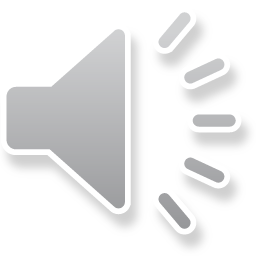 Aims: Week 1aeek 1 Aims
To provide an overview of the course and assessments
To explore critical language and what critical thinking means
To discover the benefits of critical thinking
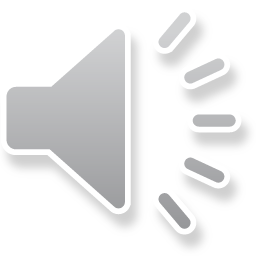 Assessment Schedule
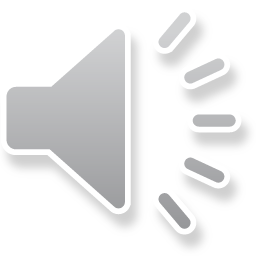 Critical Language
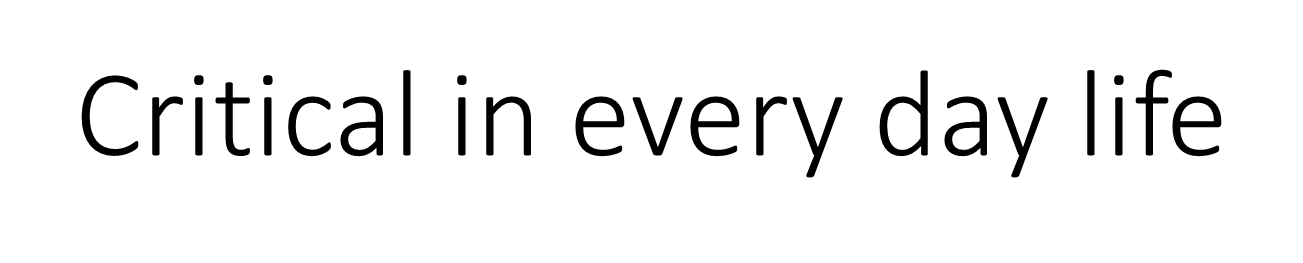 I got criticised for being late.
Time management is critical if you want to do well.
I don’t like receiving criticism.
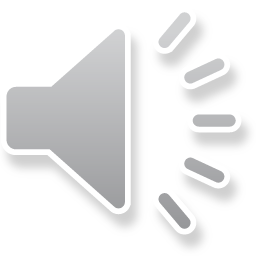 Critical Language
I got criticised for being late.
I don’t like receiving criticism.
Negative meaning

Note: constructive criticism
Time management is critical if you want to do well.
An important factor

This is essential if you want to succeed
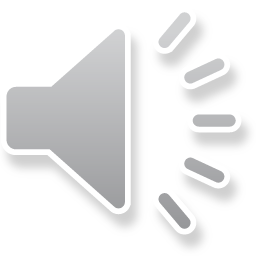 What is critical thinking?
Note down your ideas
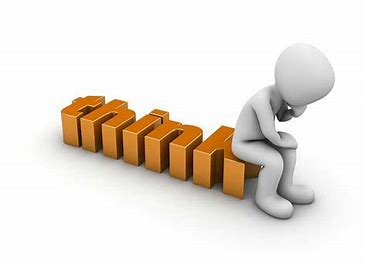 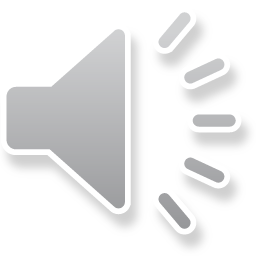 What is critical thinking?
Is a way of thinking, understanding and expressing ourselves
Is about using your ability to reason
Is about being active in your learning and questioning ideas, arguments and findings
Involves being able to understand and create structured, reasoned arguments
Analyses and evaluates information
Involves understanding issues from perspectives other than your own
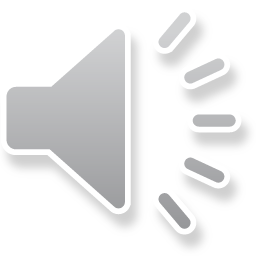 What can we conclude from this?
Critical thinking is ….

a positive skill to develop
It is not just one skill; many skills are involved.
It involves questioning ideas from a range of perspectives.
Analysing and evaluating are important in critical thinking.
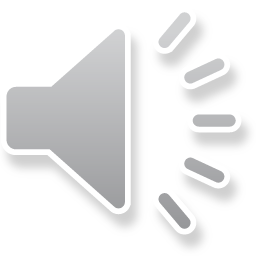 Let’s explore the benefits of Critical Thinking….
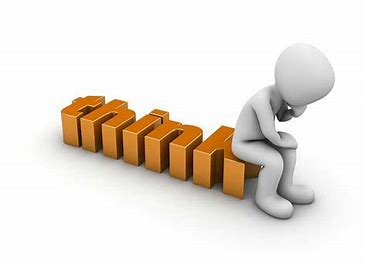 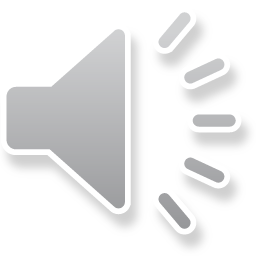 Benefits of Critical Thinking
Develop clearer thinking and communication skills
Develop the ability to look at topics from a range of perspectives
Become better able to make fair, well-reasoned decisions
Develop the ability to analyse and evaluate not just taking a superficial view
Develop a better understanding of self and others views including what they are based on
Become better able to notice your own and others’ assumptions
Become better able to think logically and systematically
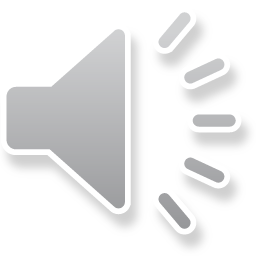 Benefit: Improved Communication
Develop clearer thinking and communication skills
Become better able to think logically and systematically
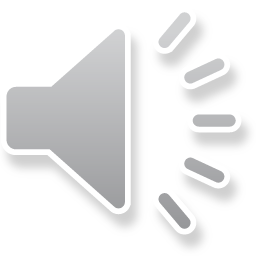 Benefit: Balanced Assessment
Develop the ability to analyse and evaluate not just taking a superficial view
Develop a better understanding of self and others views including what they are based on
Become better able to notice your own and others’ assumptions
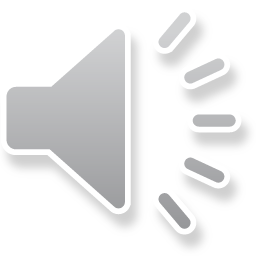 Benefit: Objectivity
Develop the ability to look at topics from a range of perspectives
Become better able to make fair, well-reasoned decisions
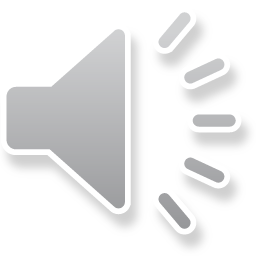 Summary
We have …
reviewed an overview of the course and assessments
explored critical language and what critical thinking means
discovered the benefits of critical thinking
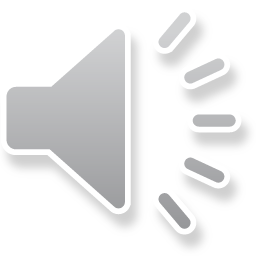 Thank you!
Next Lecture: Week 1 Part 1b
UF05-Critical Thinking
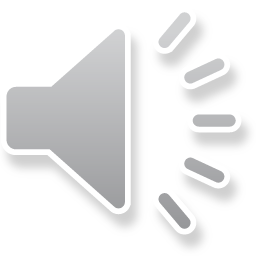